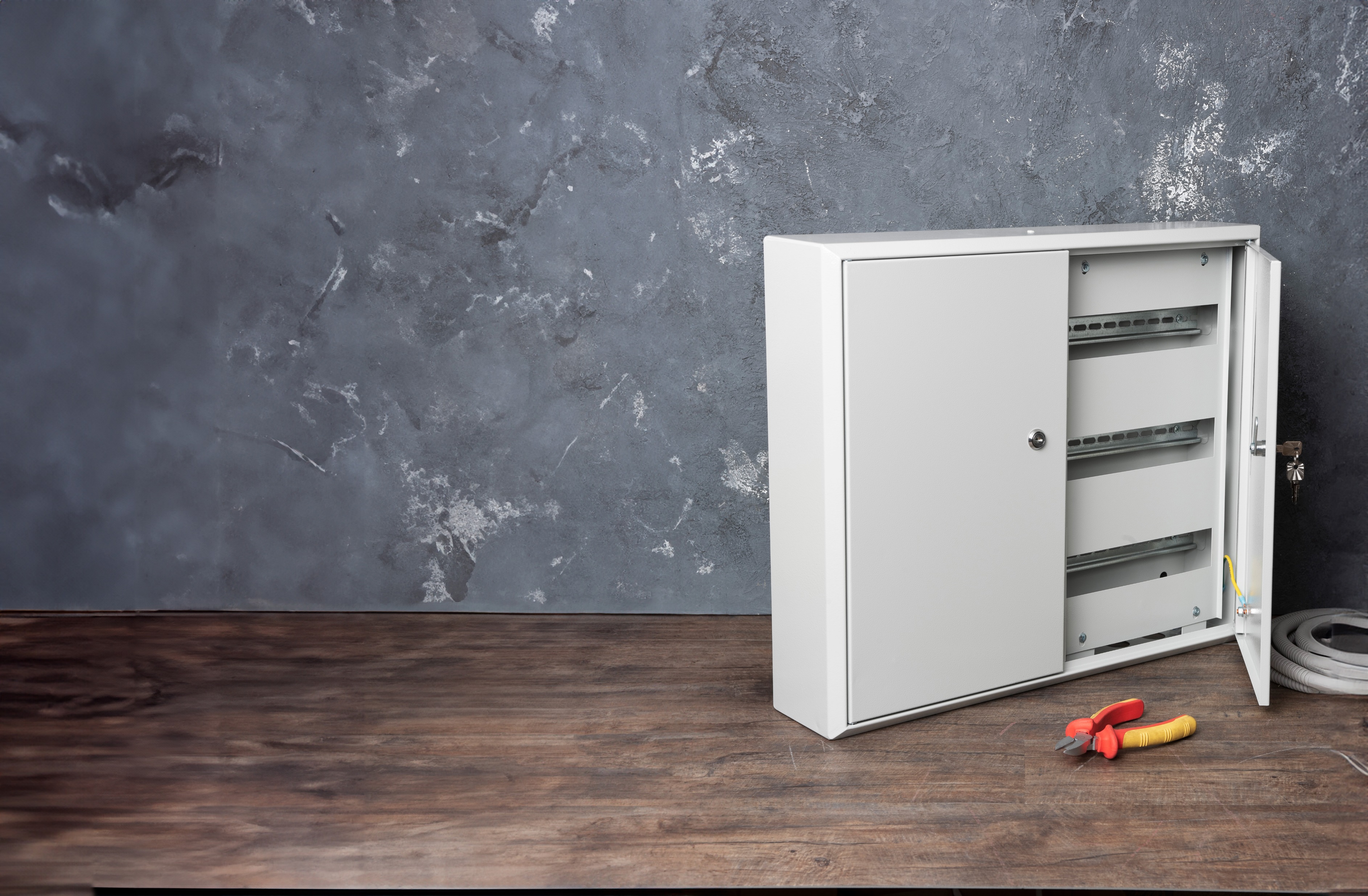 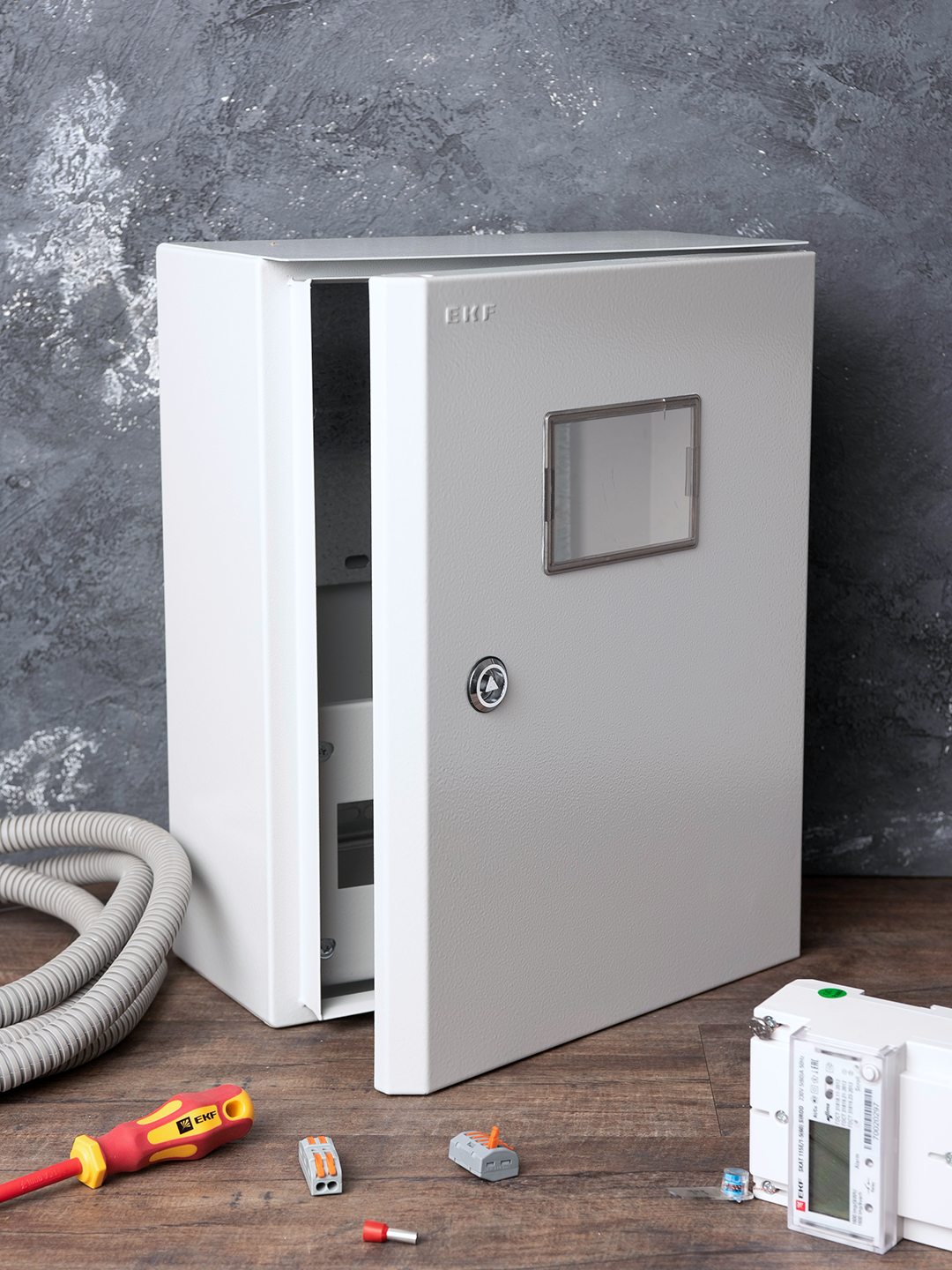 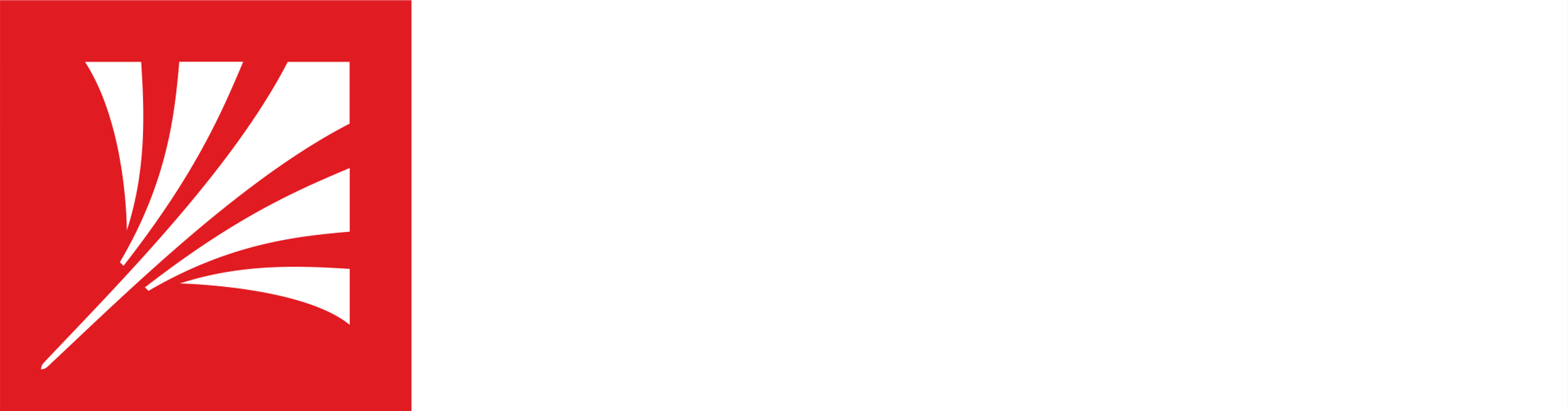 ЭНЕРГИЯ ДЛЯ ЖИЗНИ
ЩИТЫ УЧЁТНЫЕ
IP31 / IP54
ekfgroup.com
ekfgroup.com
АССОРТИМЕНТ УЧЁТНЫХ ЩИТОВ (ЩУРН/ЩУ)
Корпуса из стали
PROXIMA
BASIC
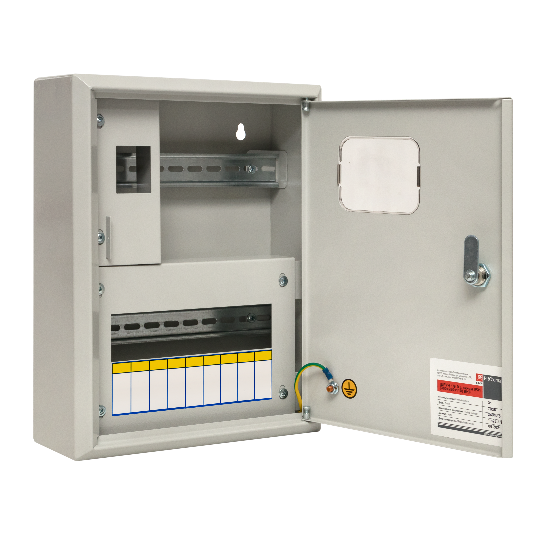 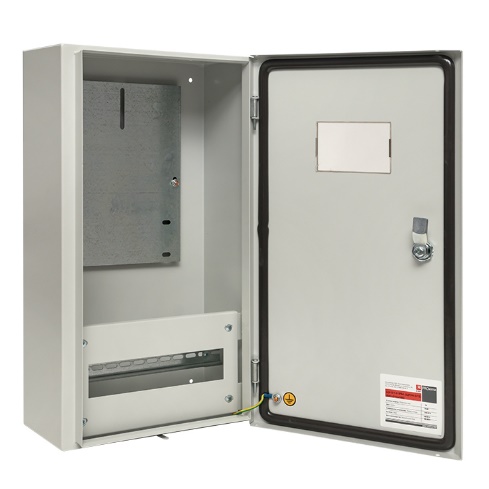 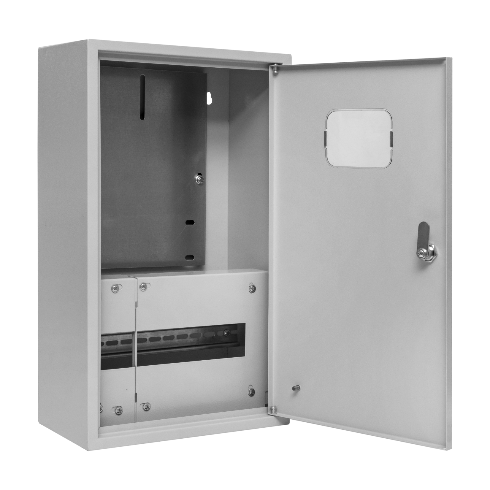 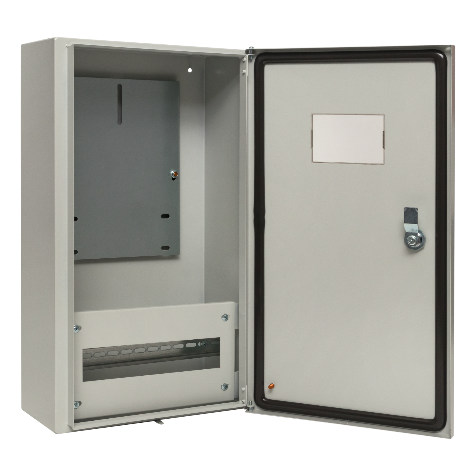 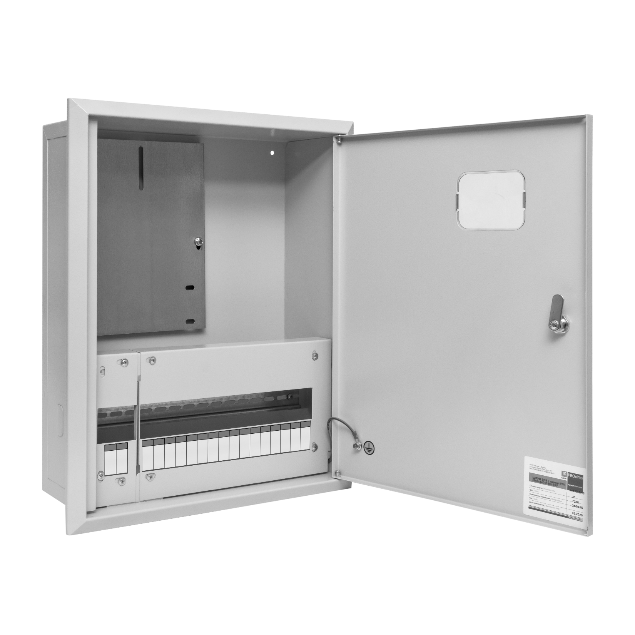 IP31
IP54
IP54
IP31
IP31
Навесные
Навесные
Встраиваемые
Навесные
Навесные
СЕРИЯ СНЯТА С ПРОИЗВОДСТВА
СЕРИЯ СНЯТА С ПРОИЗВОДСТВА
Предназначены для установки счетчиков электроэнергии и модульного оборудования
ЩУРН IP31 PROxima
ЩИТЫ УЧЁТНЫЕ РАСПРЕДЕЛИТЕЛЬНЫЕ НАВЕСНЫЕ
ЩУРН IP31
Исполнения
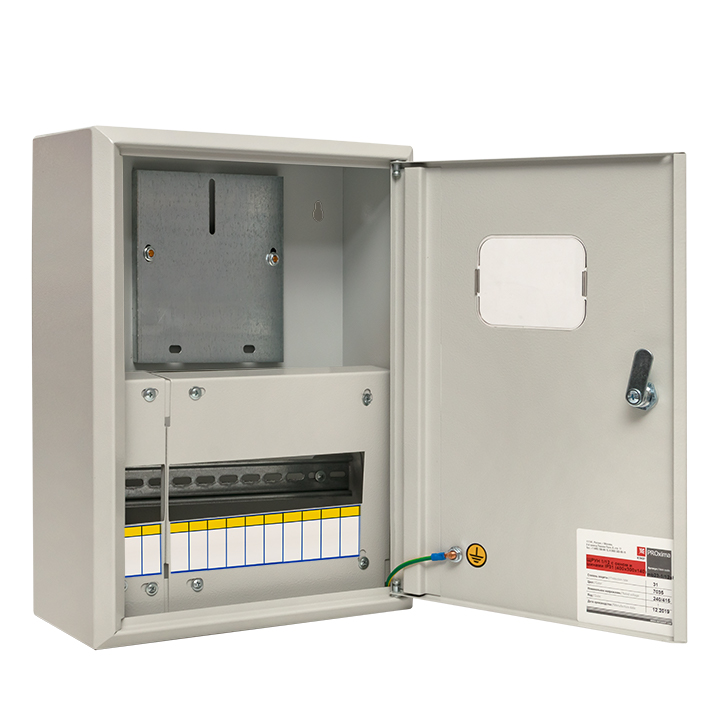 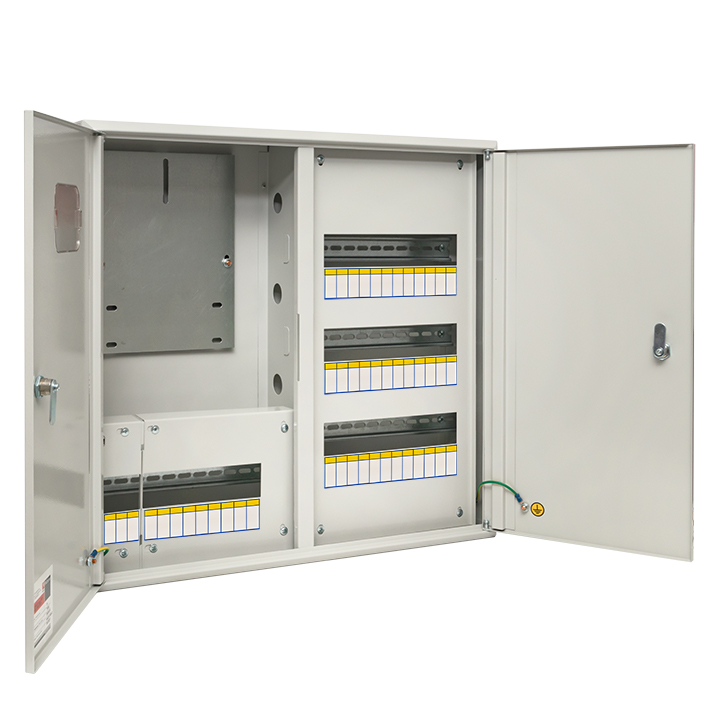 С одной дверью
С двумя дверями
Высота, мм.: 360 - 630
Ширина, мм.: 280 - 550
Глубина, мм: 110 - 165
Количество модулей, шт.: от 6 до 48
Счетчик тип: 1ф / 3ф
Высота, мм: 580  
Ширина, мм: 490 / 620
Глубина, мм: 165 
Количество модулей, шт.: 30 / 48
Счетчик тип: 1ф / 3ф
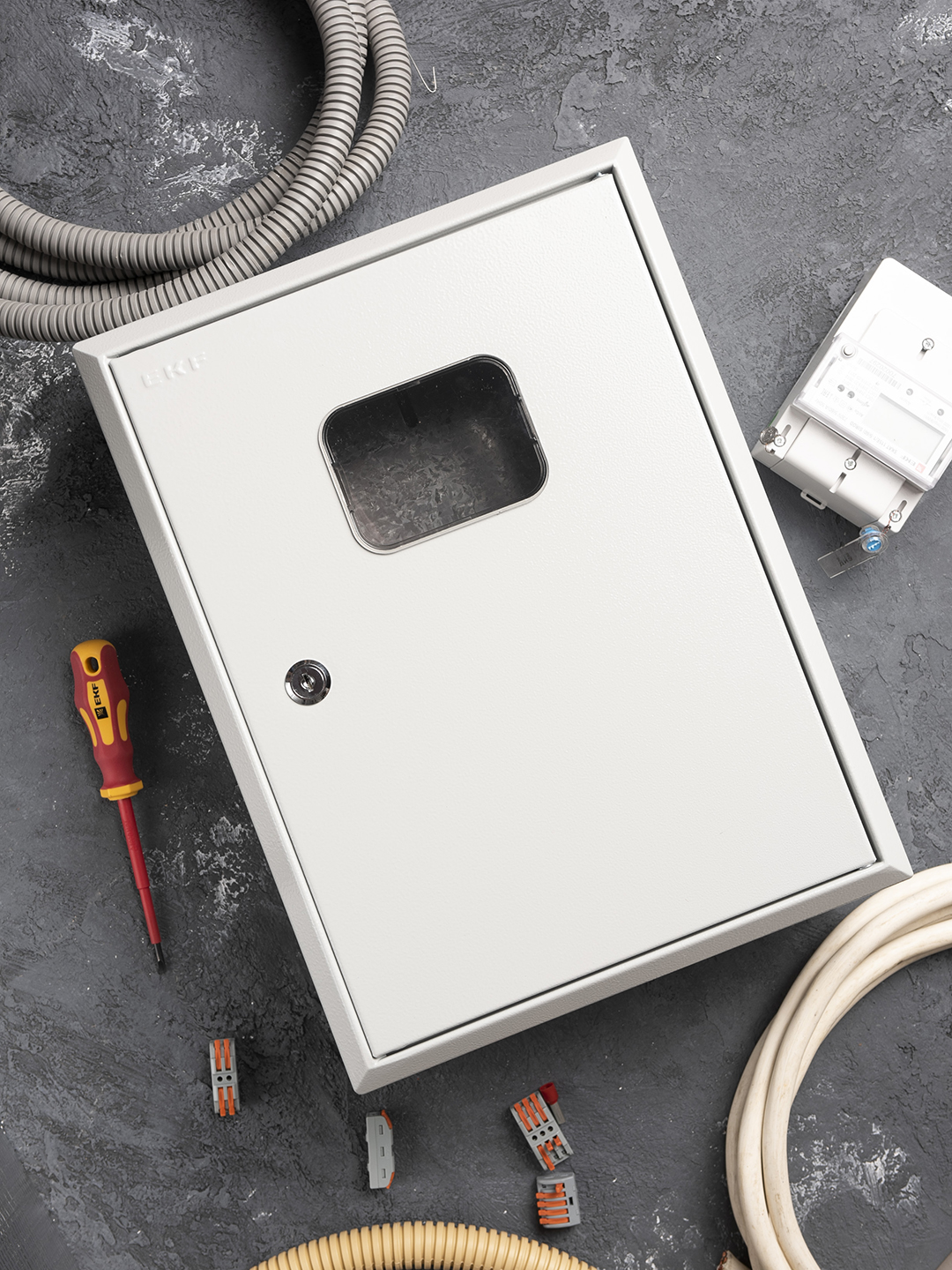 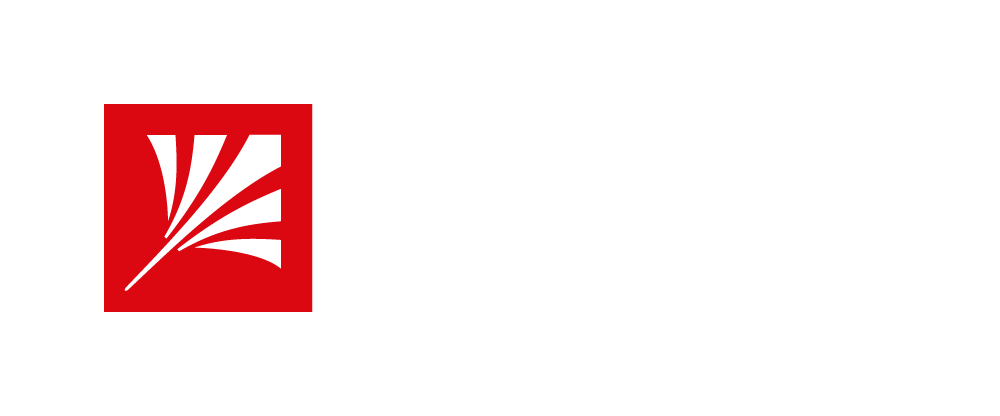 ЩУРН IP31
Особенности
Номинальный ток до 125А
Счетчик тип: 1ф / 3ф
Крепление счетчика на: монтажную панель / DIN-рейка 
От 6 до 48 модулей 
Ввод кабеля снизу

Пломбировка вводного автомата
Удобный контроль и снятие показаний счетчиков
Удобство монтажа
ЩУРН IP31
Особенности
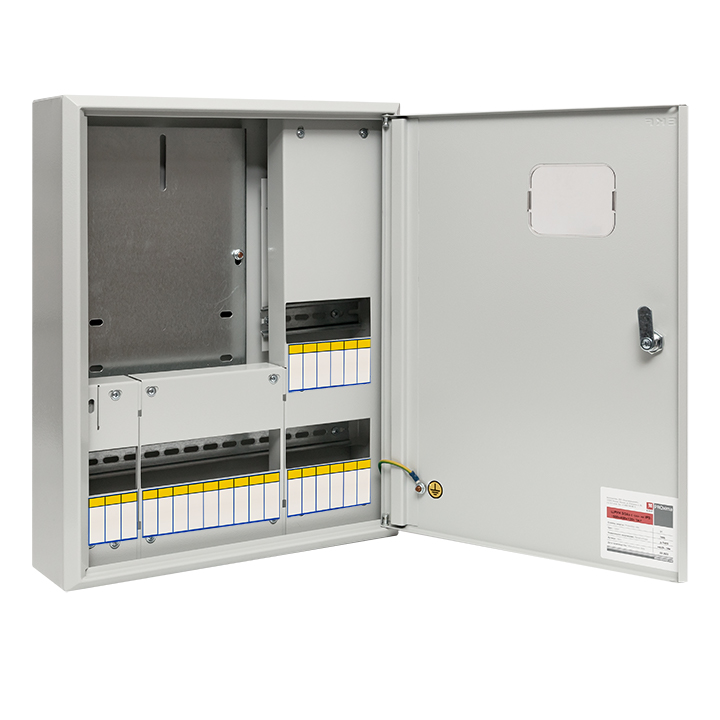 Универсальная панель для установки счетчика: обеспечивает регулировку монтажной панели для достижения идеального положения счетчика
Пластиковое окно для удобства контроля и снятия показаний счетчика
Возможность опломбировки вводного автомата
Защитная панель обеспечивает надёжную защиту от поражения электрическим током в процессе использования щита
ЩУРН IP31
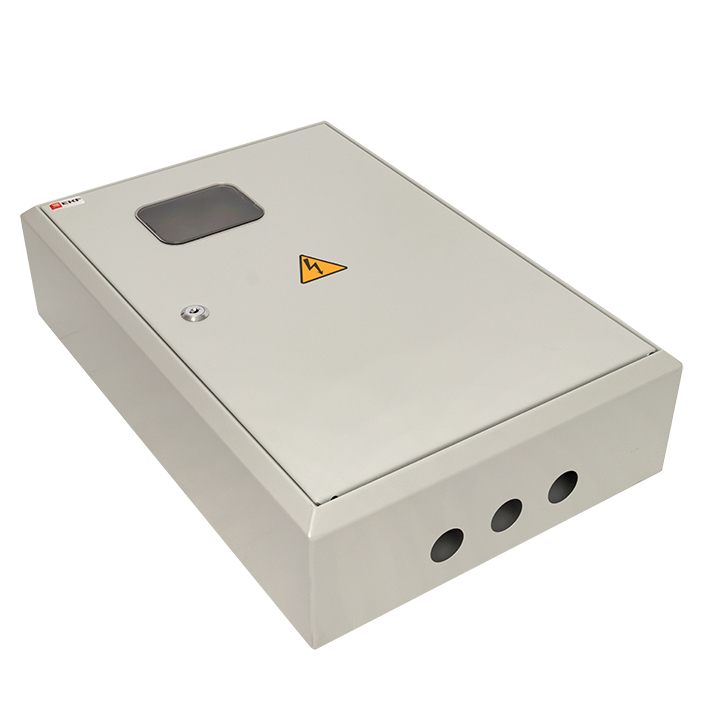 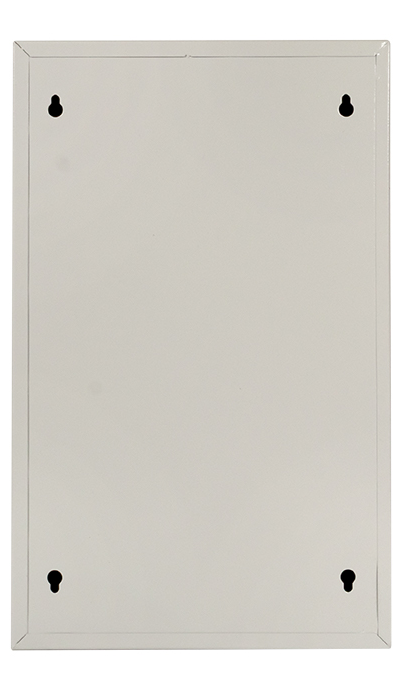 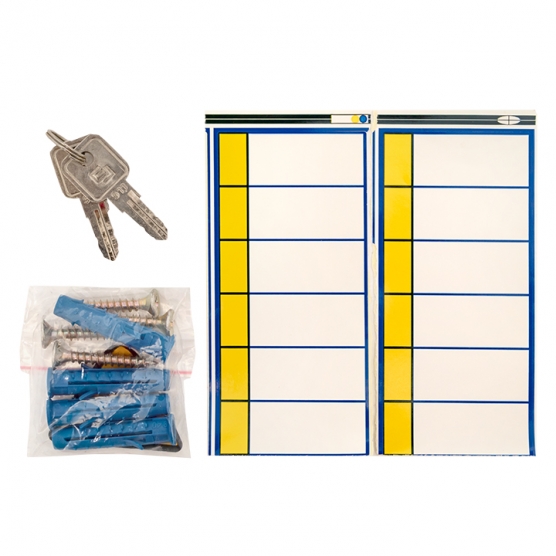 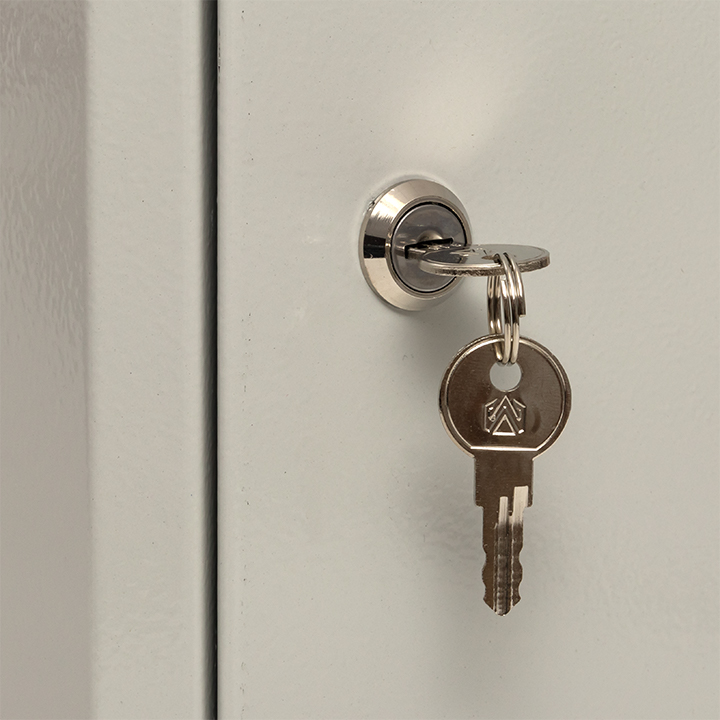 ЩУ IP54 PROxima
ЩУ IP54
Исполнения
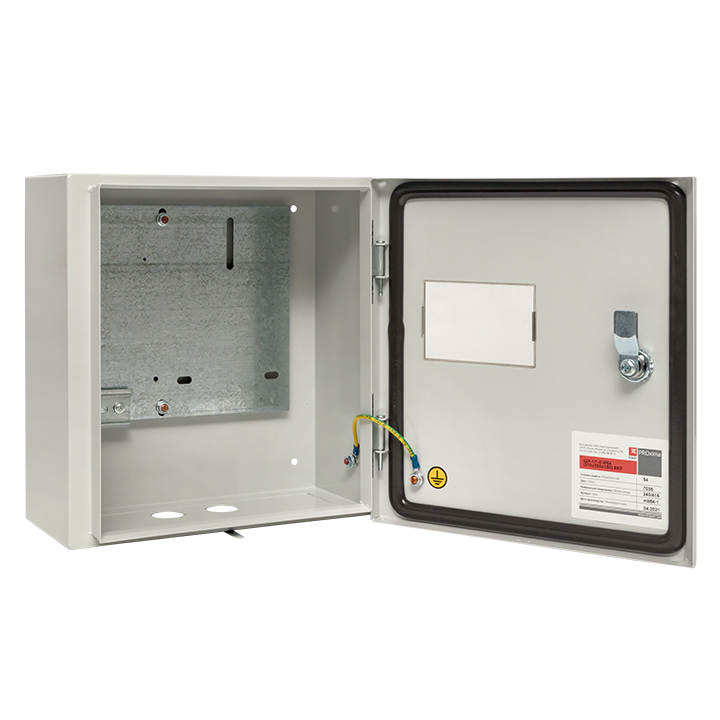 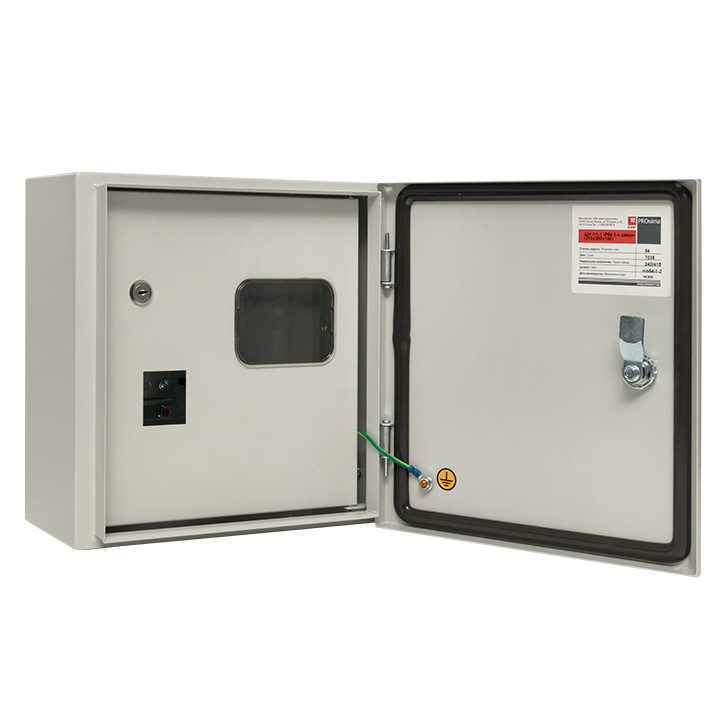 С одной дверью
С двумя дверями
Высота, мм.: 310 / 395 / 540
Ширина, мм.: 300 / 310
Глубина, мм: 150
Количество модулей, шт.: 3 / 12 
Счетчик тип: 1ф / 3ф
Высота, мм: 310 / 445
Ширина, мм: 300 / 400
Глубина, мм: 150 / 160 
Количество модулей, шт.: 8
Счетчик тип: 1ф / 3ф
ЩУ IP54
Исполнения
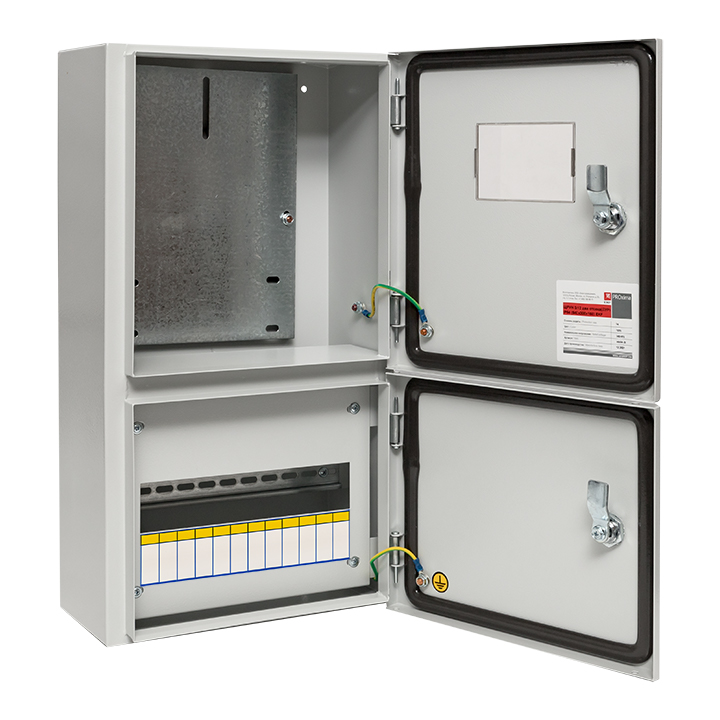 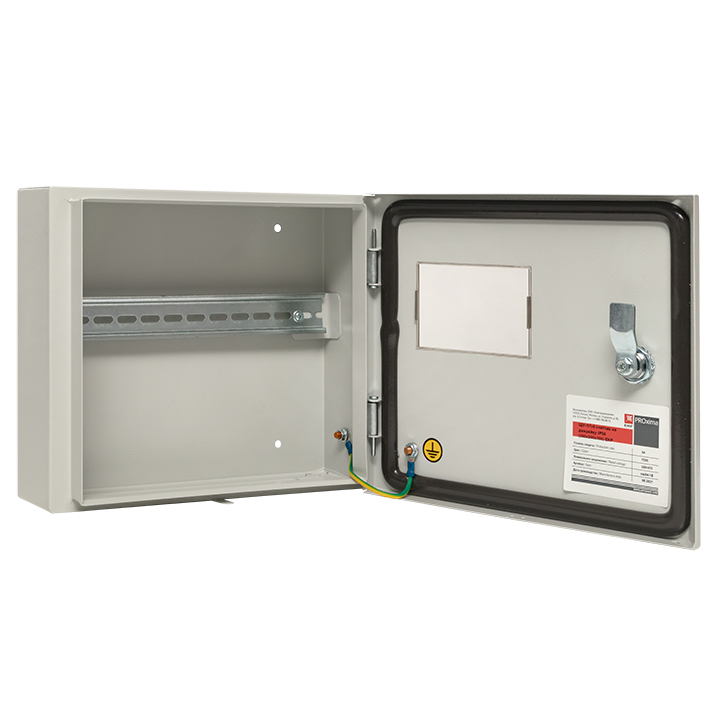 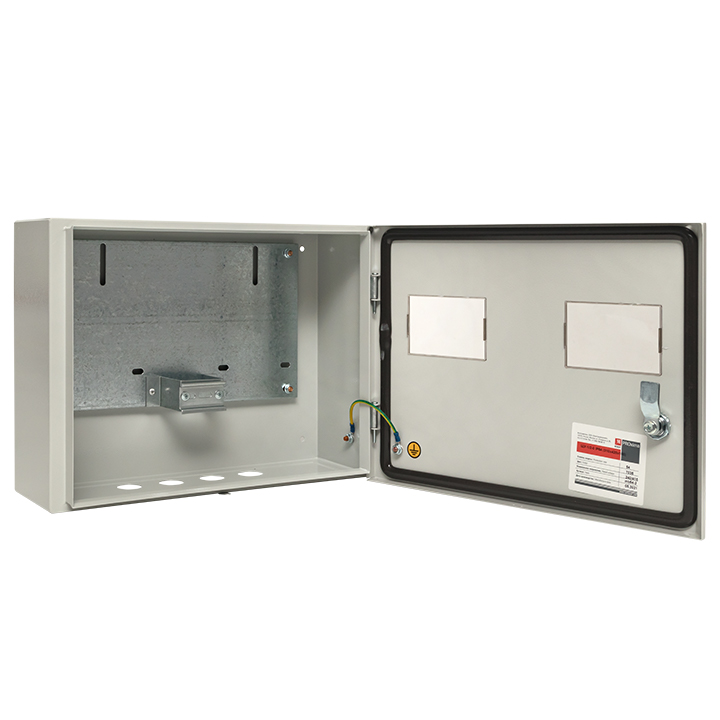 Два отдельных отсека
На два счетчика
Счетчик на дин-рейку
Высота, мм.: 310
Ширина, мм.: 420
Глубина, мм: 150
Количество модулей, шт.: 3
Счетчик тип: 1ф
Высота, мм: 580  
Ширина, мм: 300
Глубина, мм: 160 
Количество модулей, шт.: 12
Счетчик тип: 3ф
Высота, мм.: 250
Ширина, мм.: 300
Глубина, мм: 100
Количество модулей, шт.: до 14
Счетчик тип: на DIN-рейку
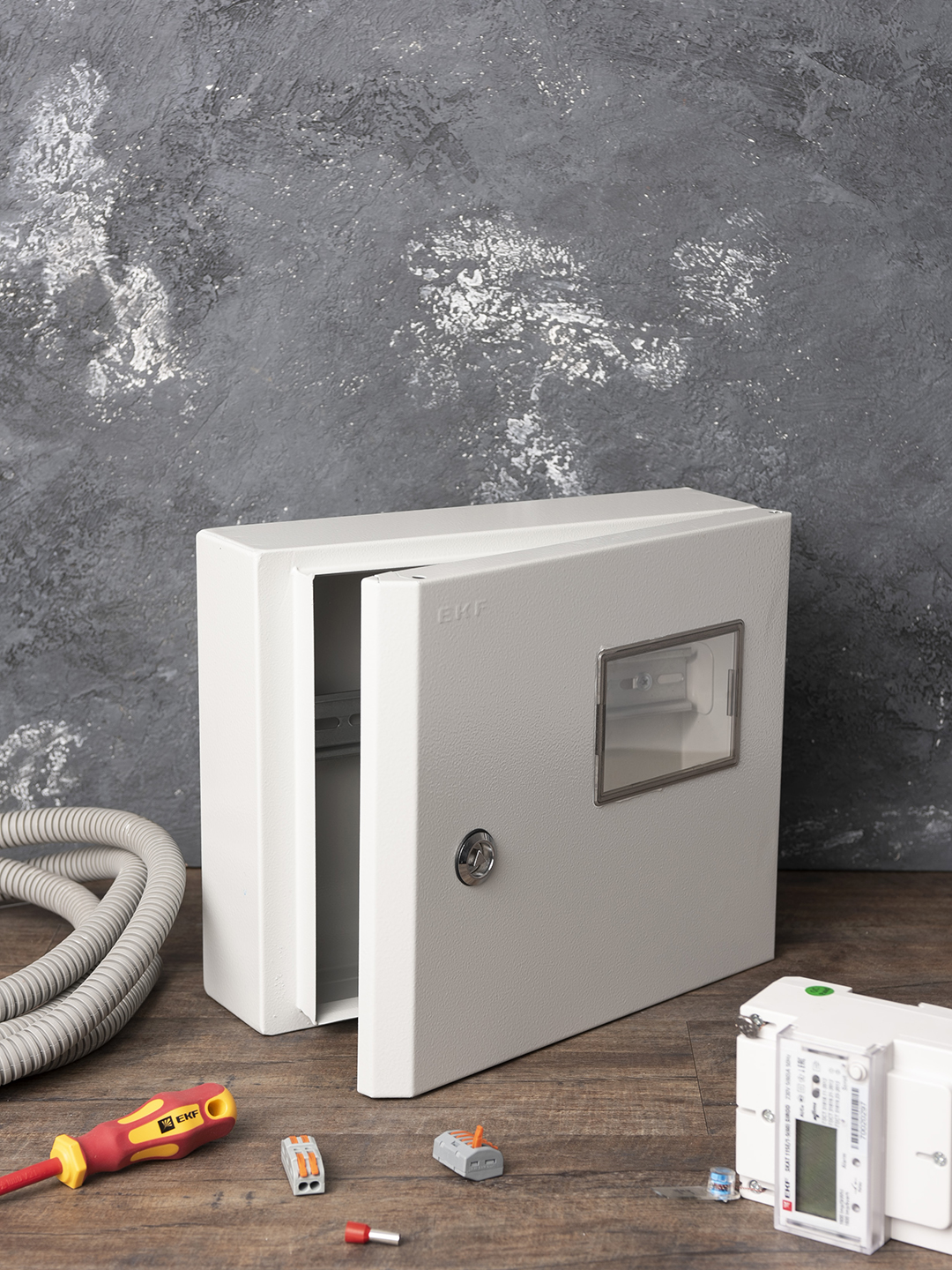 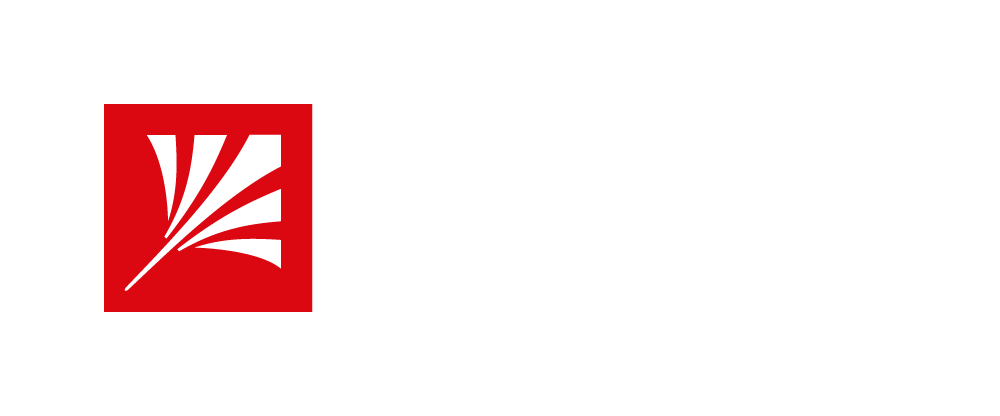 ЩУ IP54
Особенности
ОСОБЕНОСТИ КОНСТРУКЦИИ
Номинальный ток 125А
Счетчик тип: 1ф / 3ф
Крепление счетчика на: монтажную панель / DIN-рейка 
На дверь нанесен сплошной полиуретановый уплотнитель
Усиленные петли, правая навеска двери

Загиб кромки около двери
Ввод кабеля снизу через сальники 
Замок-защелка IP54 с трехгранным ключом
Окно установлено с применением герметика
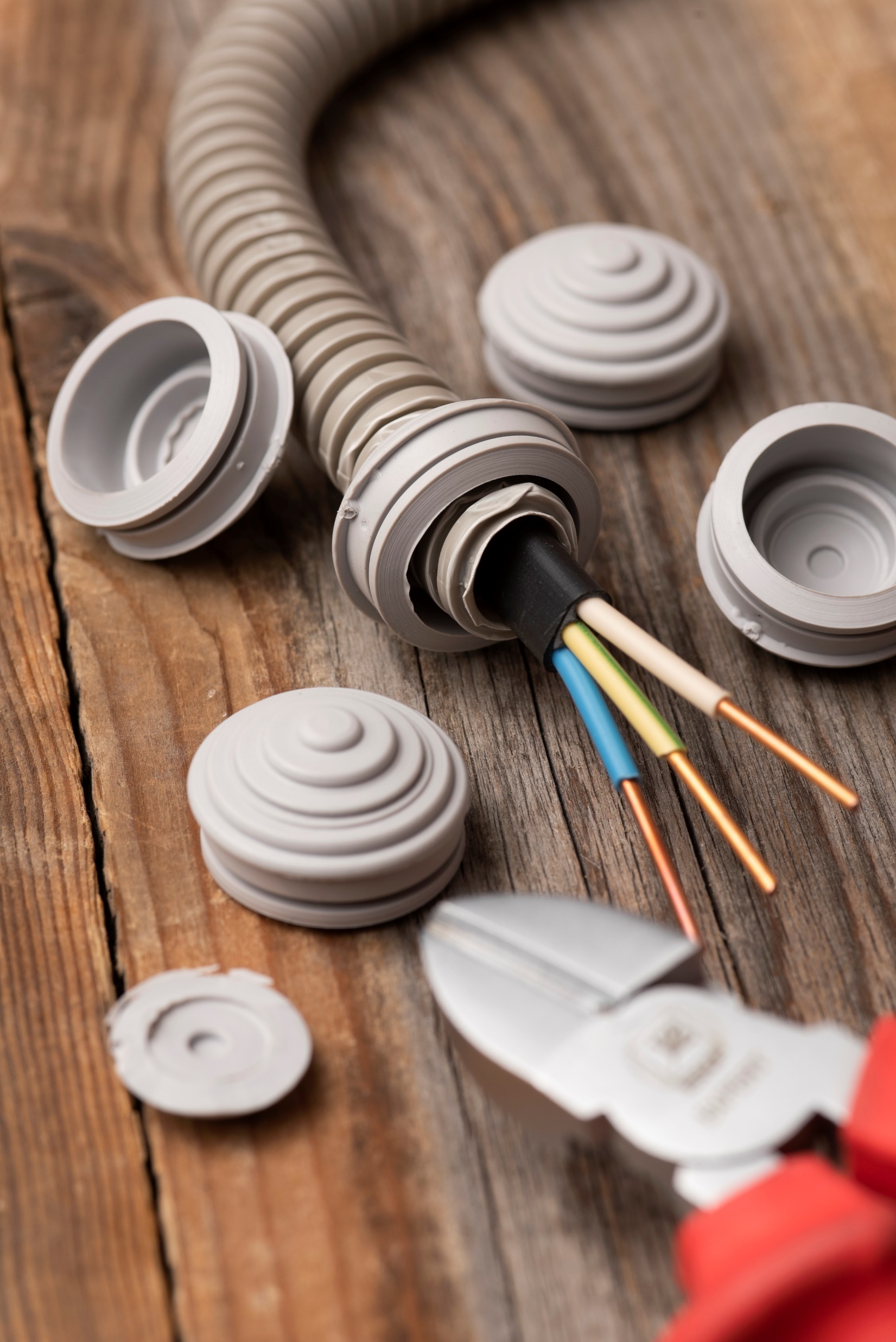 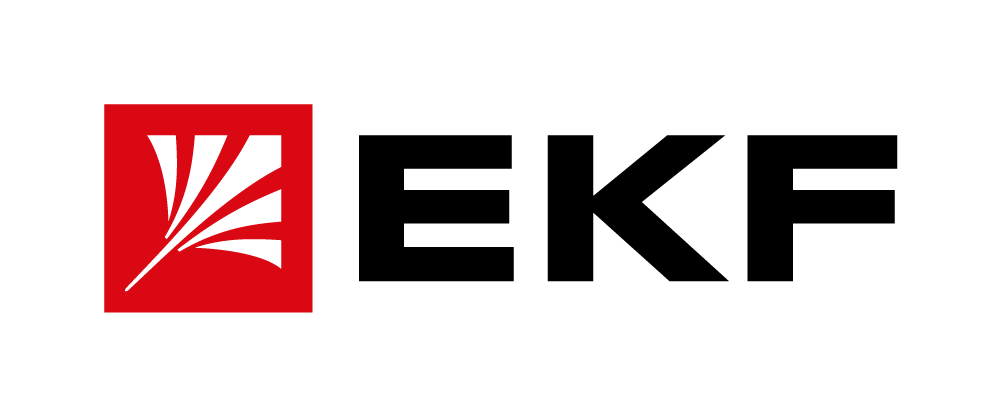 ЩУ IP54
Аксессуары
Монтажный комплект 
для настенной установки (шурупы, дюбели, шайбы) 
для навесной установки (пластины, болты, гайки, шайбы)

Сальники 32 мм ввода кабеля
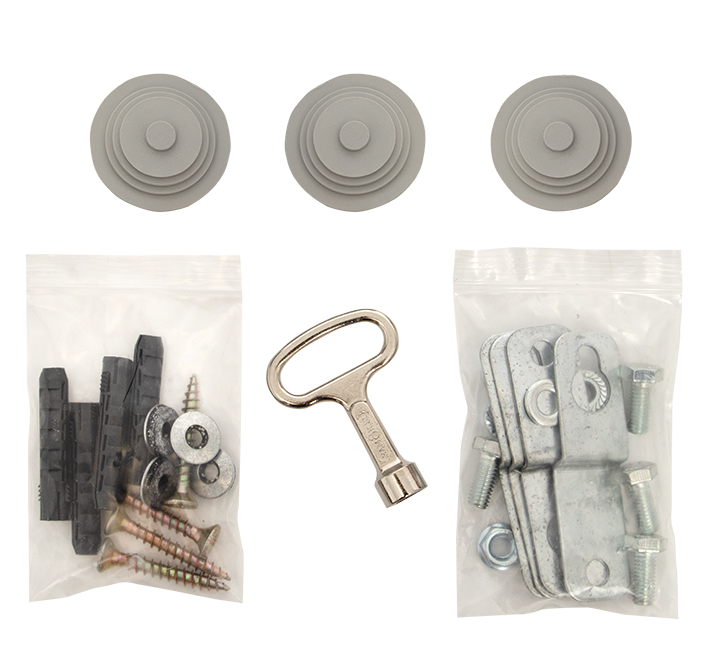 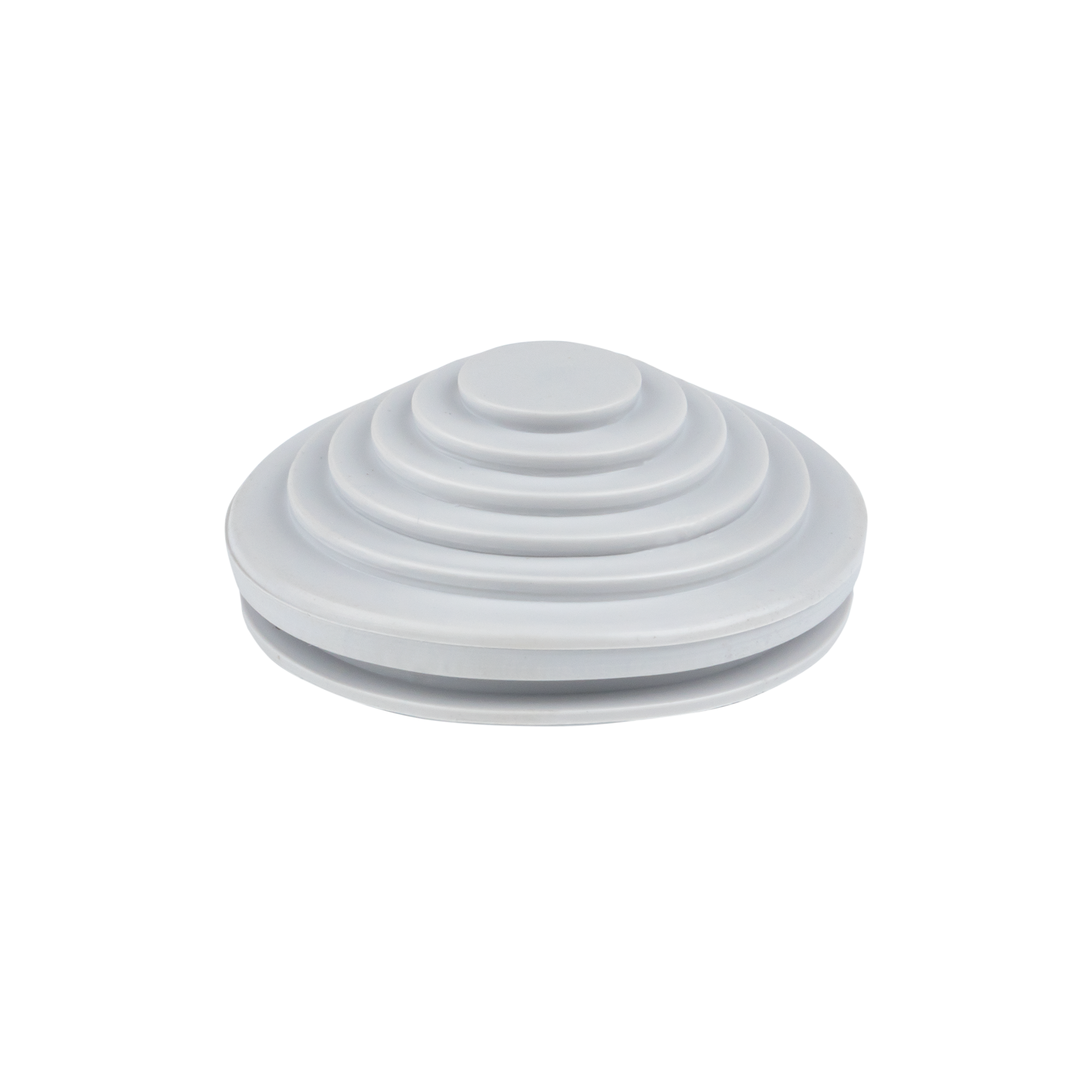 ЩУ IP54 Basic
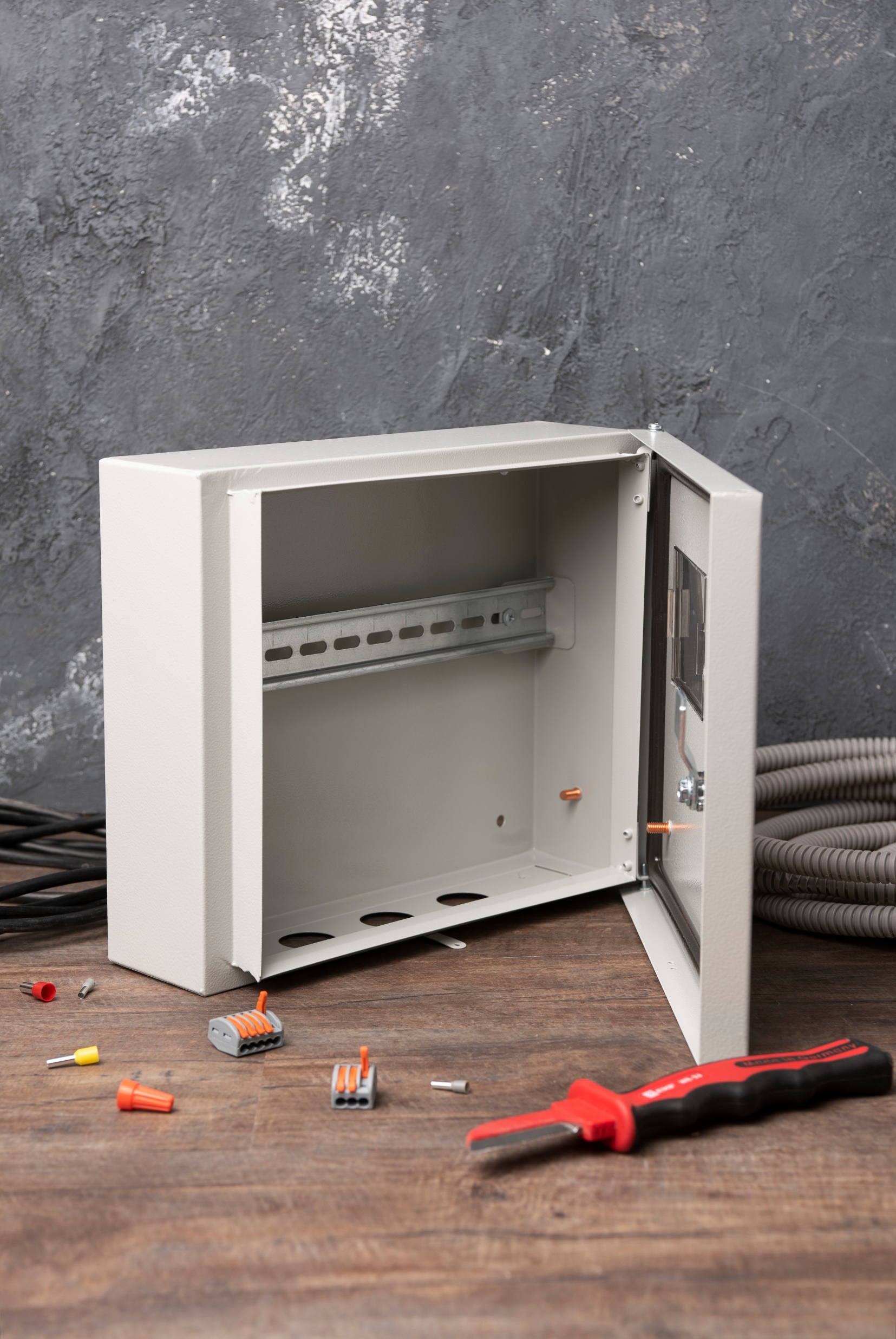 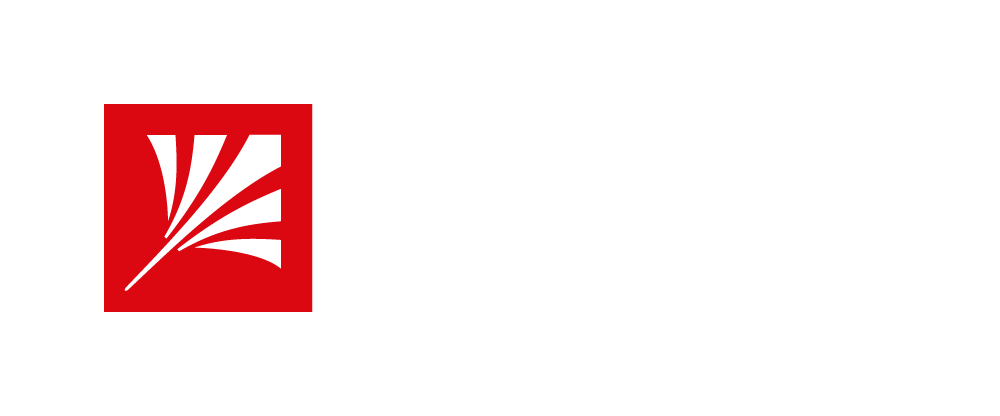 ЩУ IP54 BASIC
ОСОБЕНОСТИ КОНСТРУКЦИИ
Номинальный ток 125А
Счетчик тип: 1ф / 3ф
Крепление счетчика на: монтажную панель / DIN-рейка 
На дверь нанесен сплошной полиуретановый уплотнитель

Загиб кромки около двери
Ввод кабеля снизу 
Замок-защелка IP54 с трехгранным ключом
Окно установлено с применением герметика

Поставляется без поводков заземления, монтажного комплекта и маркировочных наклеек
ЩУРН/ЩУ 
Объем поставки
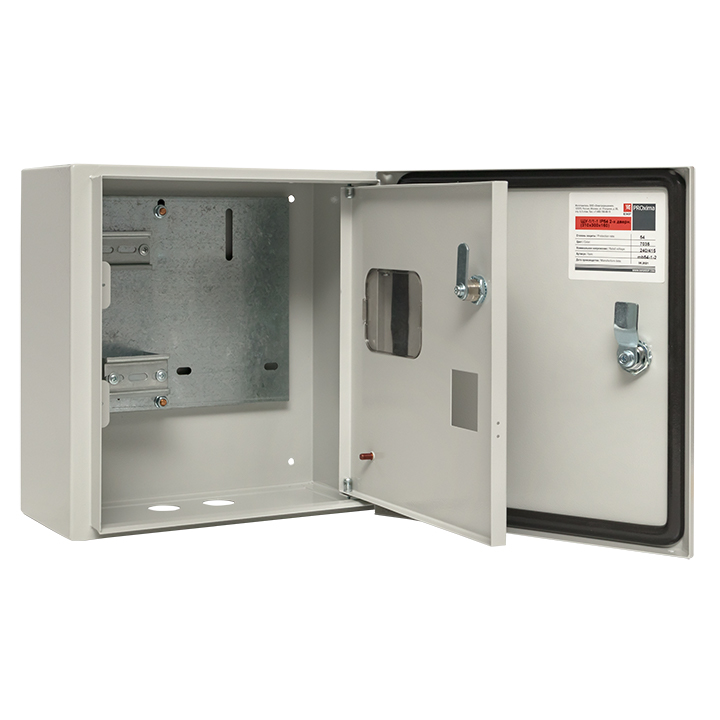 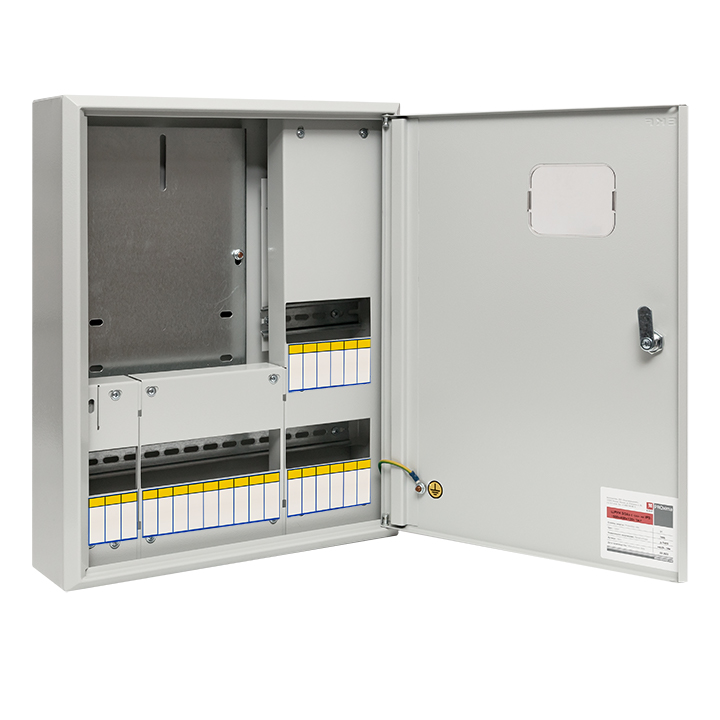 IP31
IP54
ЩУРН
ЩУ
Корпус электрощита
 Паспорт
 Замок почтовый IP31 
 Поводок заземления
 Монтажный комплект для настенной установки 
 Маркировочная таблица 
 Наклейка «Молния», «Заземление»
Корпус электрощита
Паспорт
Замок c трехгранным ключом IP54
Замок почтовый IP31*
Поводок заземления** 
Монтажный комплект для настенной и навесной установки**
Сальники каб.ввода "Пирамидка“ **
Наклейка «Молния», «Заземление»**
*в двухдверных ЩУ
**только в ЩУ PROXIMA
ПОРТФОЛИО ЩУРН IP31 и ЩУ IP54
Факт – ценность - результат
ЩИТЫ УЧЕТНЫЕ
Дополнительные аксессуары – Крепление к столбу
Универсальная конструкция для крепления ЩУ к столбу, макс. диаметр хомута 475 мм

Максимальный вес закрепленного щита 70 кг
Длина хомута 1,5 м

Для крепления на: 
столбах круглого сечения диаметром до 450 мм
железобетонных стойках типа СВ105 и СВ110
Кронштейн из оцинкованной стали
Хомут ленточный и замок из нержавеющей стали
Метизы в комплекте
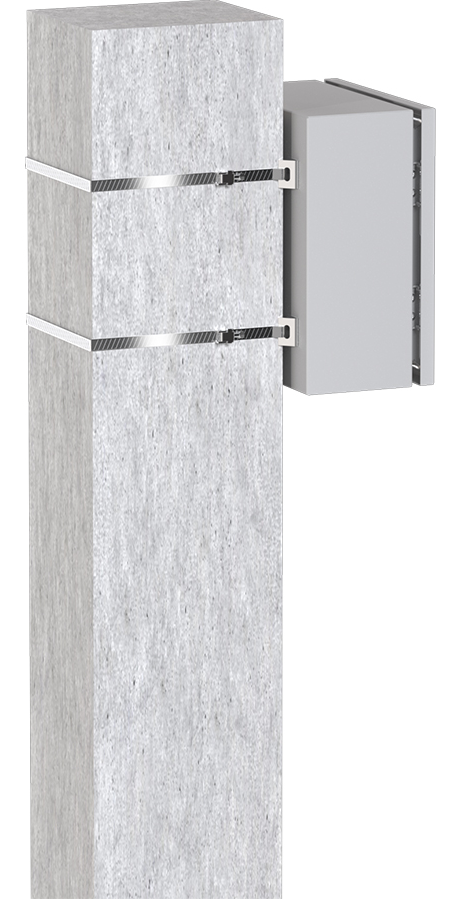 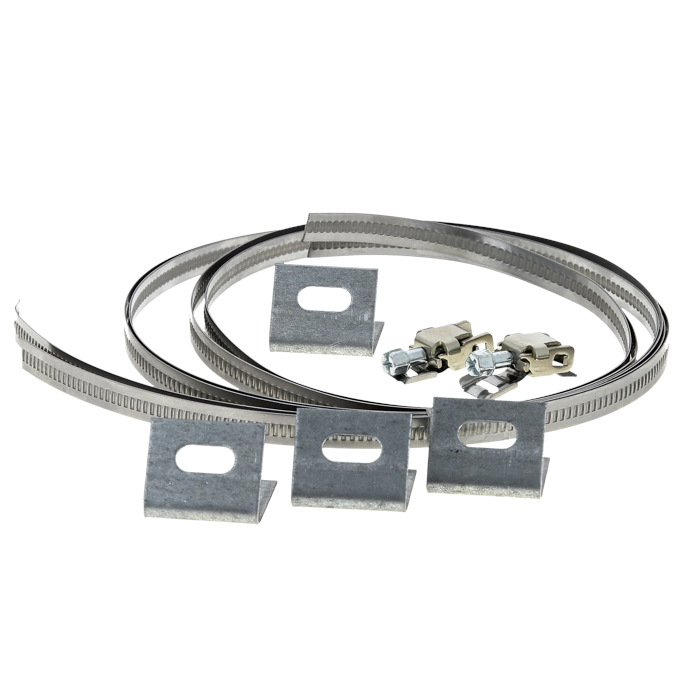 mb54-1k
ЩИТЫ УЧЕТНЫЕ
Дополнительные аксессуары – Крепление к столбу
Универсальная конструкция для крепления щитов к столбу прямоугольного и круглого сечения, макс. диаметр хомута 375 мм.

Максимальный вес закрепленного щита 150 кг.
 
Два вида комплектов:
     для щитов шириной до 400 мм. (fp-tape-400)
     для щитов шириной до 650 мм. (fp-tape-650)
 
Возможность монтировать щит на 150 мм. от опоры для удобства прокладки кабелей. (fp-dis)
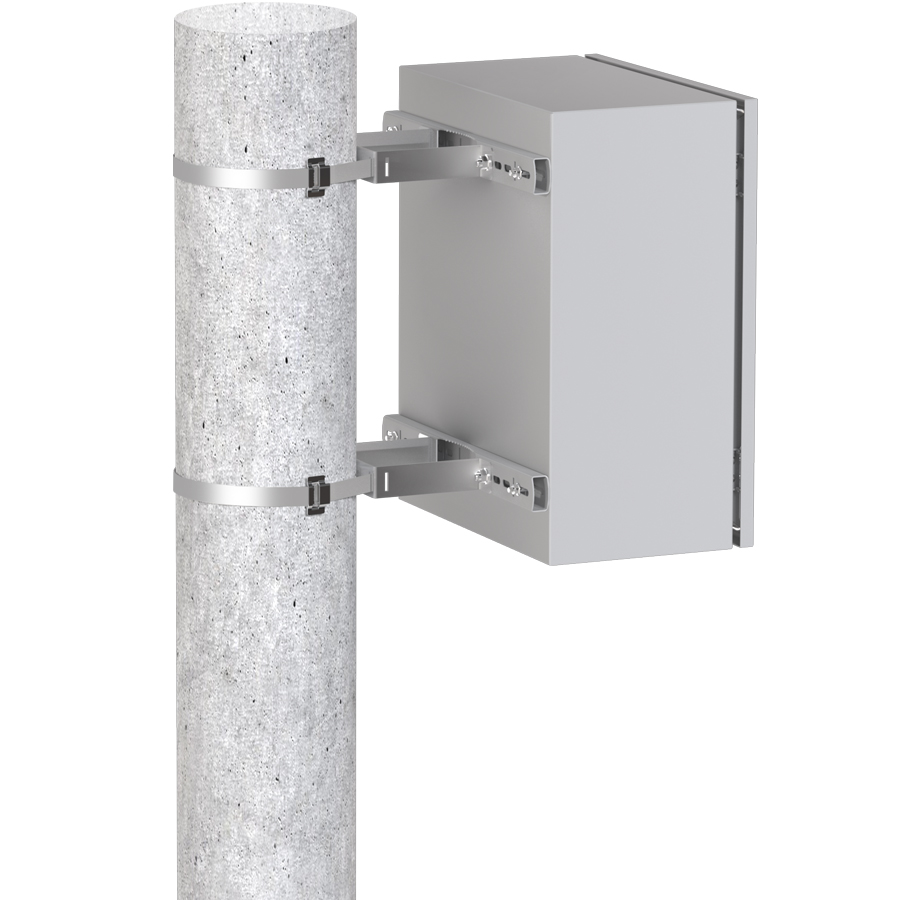 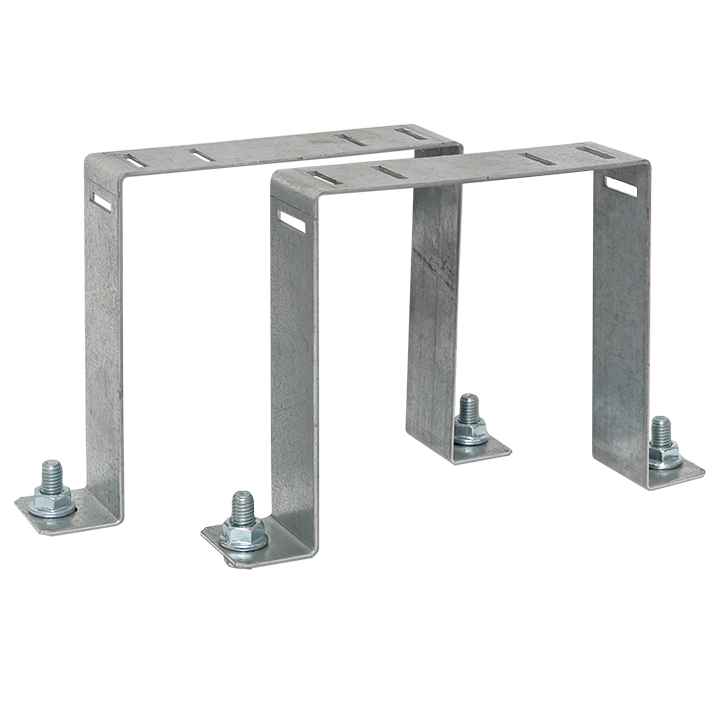 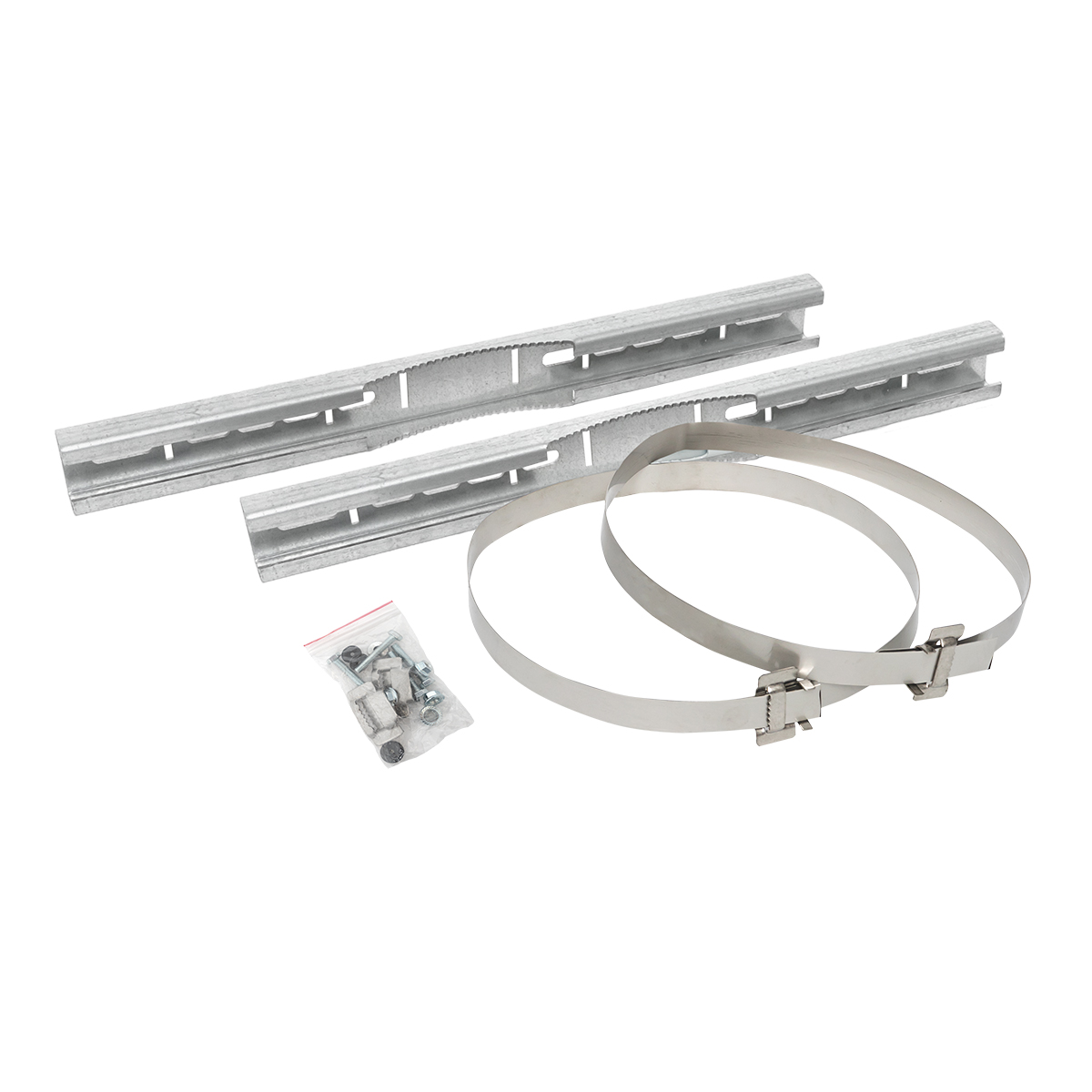 fp-tape-400
fp-tape-650
fp-dis
ЩИТЫ УЧЕТНЫЕ
Дополнительные аксессуары – Крепление к столбу
mb54-1k
Для щитов весом 
до 25 кг
fp-tape-400
Для щитов шириной до 400 мм и весом до 150 кг
fp-tape-650
Для щитов шириной до 650 мм и весом до 150 кг
fp-dis
Для удаления щитов на 150 мм от опоры
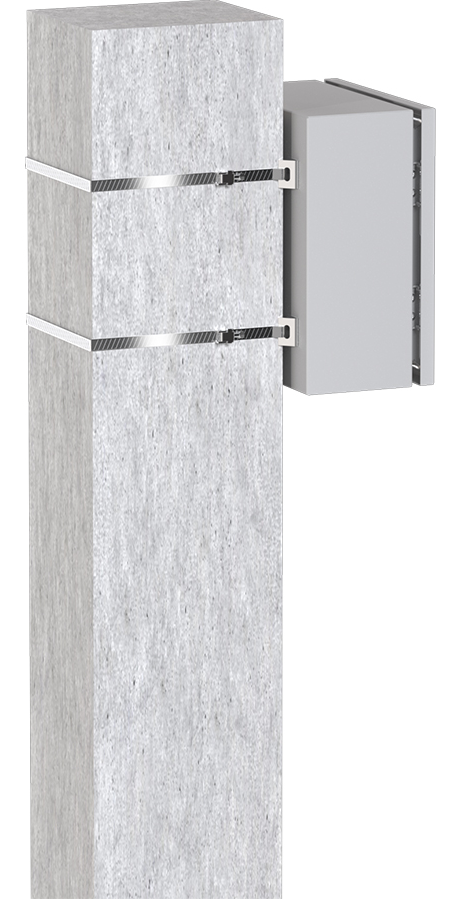 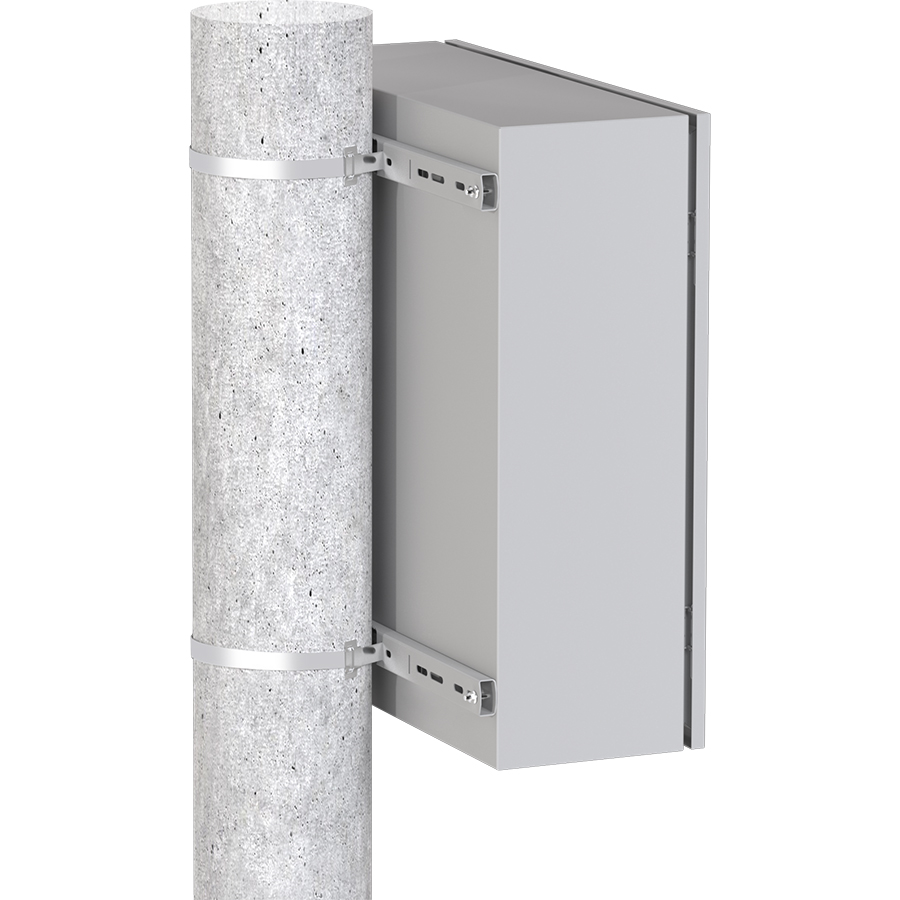 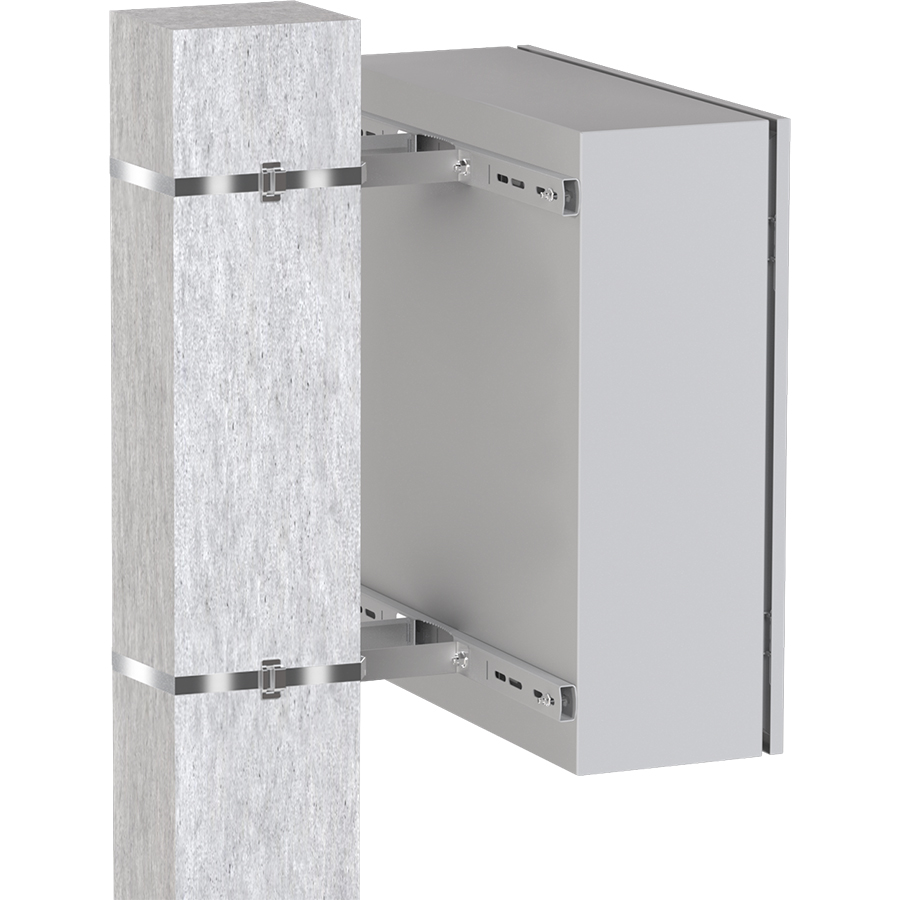 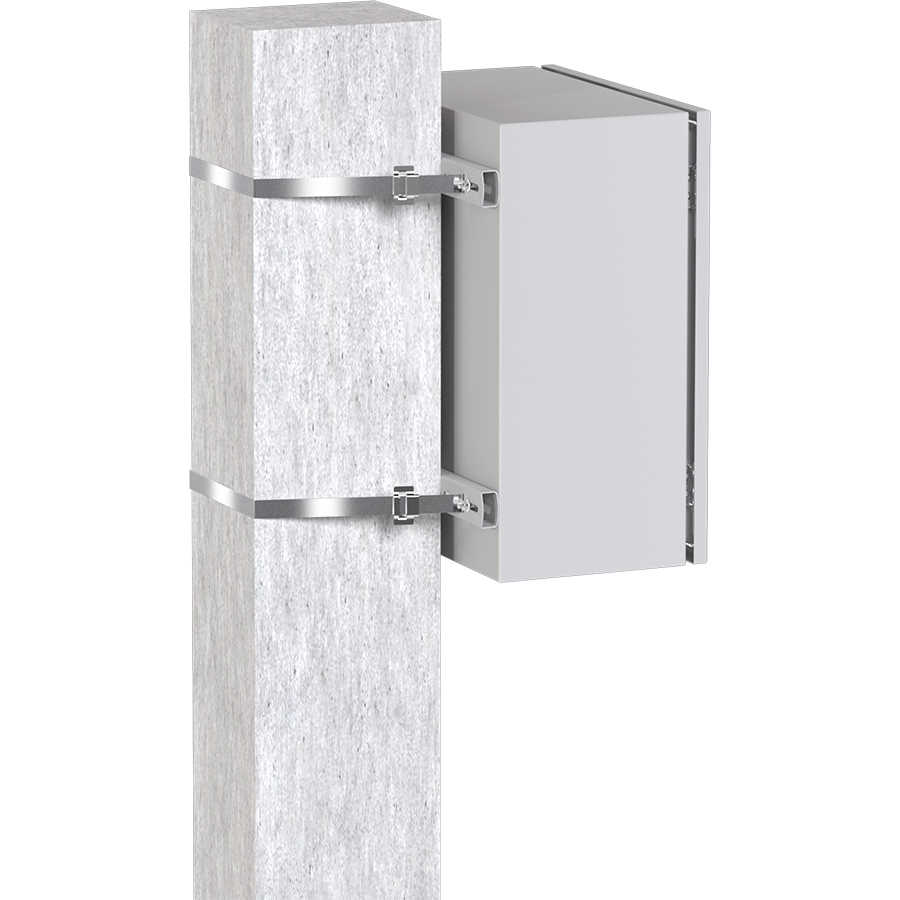 ЭНЕРГИЯ ДЛЯ ЖИЗНИ
ЩИТЫ УЧЕТНЫЕ
Дополнительные аксессуары – Накладка для навесного замка
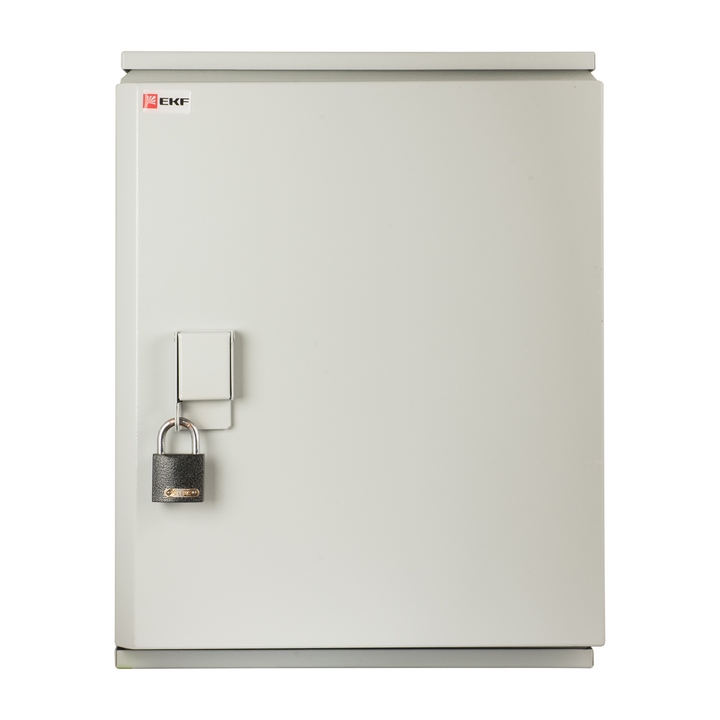 Установка навесного замка на дверь щита
Монтируется без сверления
Возможность опломбировки
Удобный доступ к замку за счет загиба на накладке
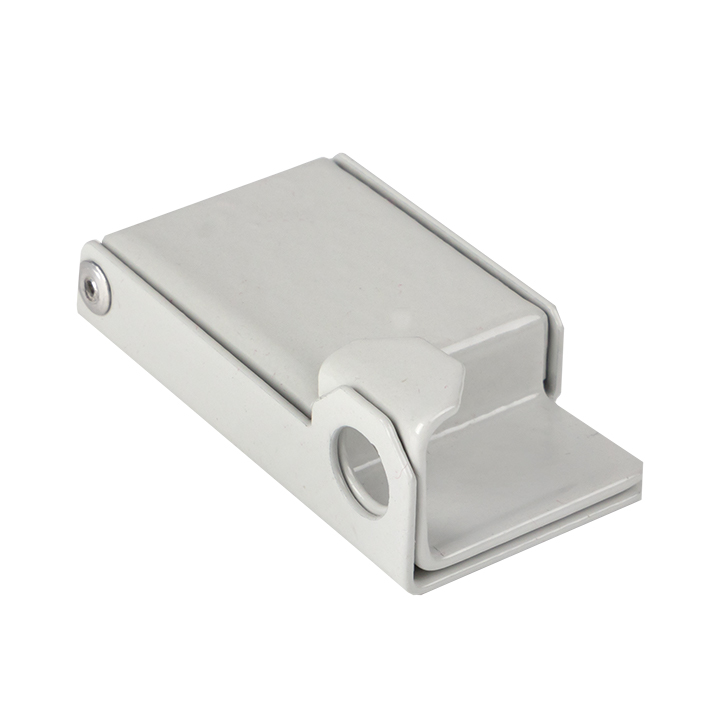 IP41
cover-3
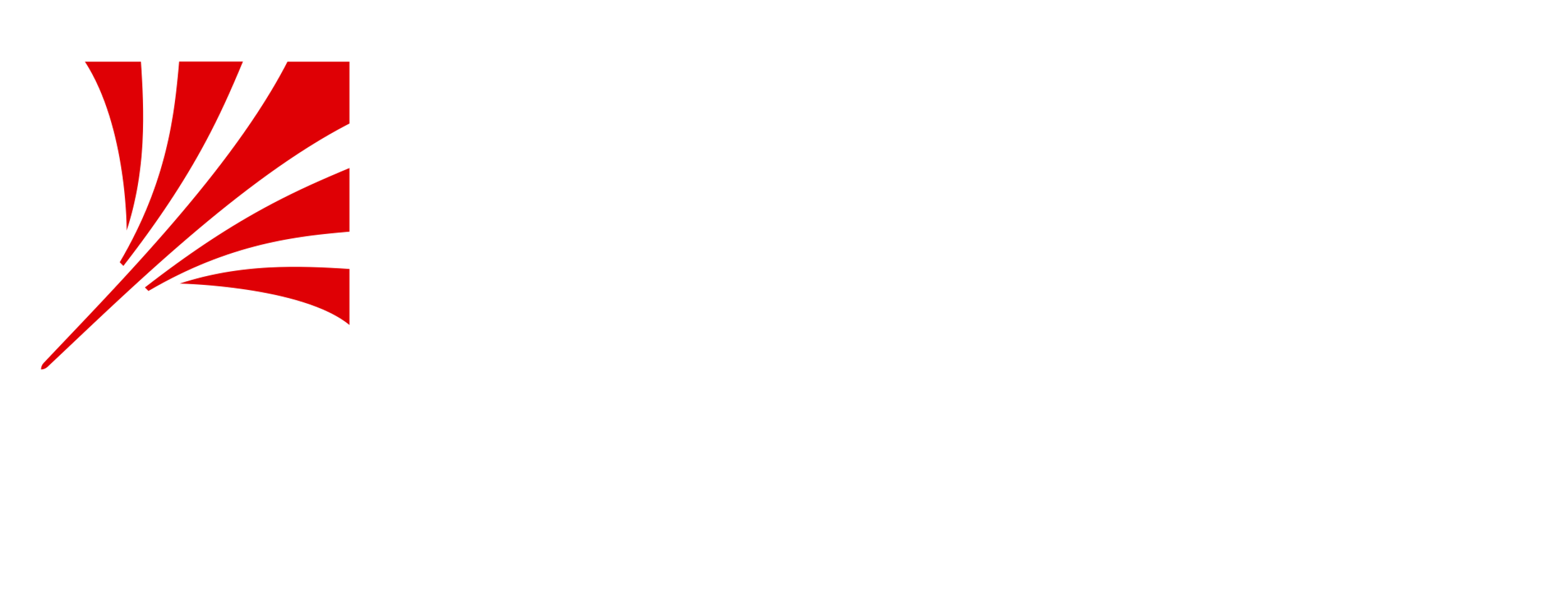 ekfgroup.com